.NET Core and Kubernetes
Glenn Condron
glenn@microsoft.com
@condrong
Brady Gaster
bradyg@microsoft.com
@bradygaster
[Speaker Notes: Brady - 2 min

Introductions]
Introduction
Agenda
Sample app architectural overview
The new Worker Template
Configuration with Azure App Configuration Service
Messaging with Azure Service Bus Topics, Subscriptions, and Sessions
gRPC for internal-cluster APIs
Kubernetes tools used for Visual Studio and Visual Studio Code
Deployment with Azure DevOps
[Speaker Notes: Brady - 5 min

Intro the scenario, set the stage]
Sample App - Rochambot
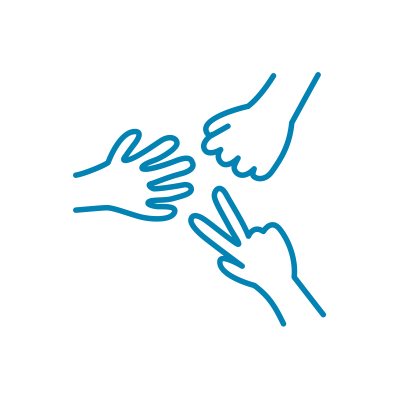 Rock, paper, scissors game
Humans play an army of bots
Each bot is a microservice
Some ground rules
Data is written via Topics (never direct)
Microservices don’t share databases
Minimal shared code between microservices
[Speaker Notes: Glenn – 10 mins

Talk about the rules of the road, our tenets, etc.]
Demo: A quick look at Rochambot
[Speaker Notes: Glenn – 12 mins]
App Flow
Azure Kubernetes Cluster
Web
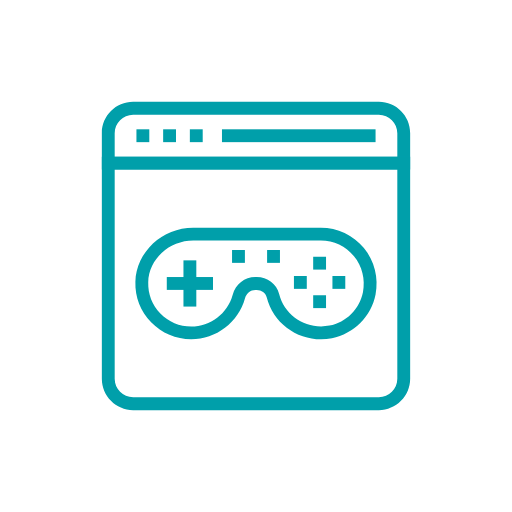 Workers
Web & Workers deployed to AKS
Configured from Azure App Config
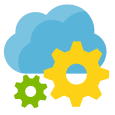 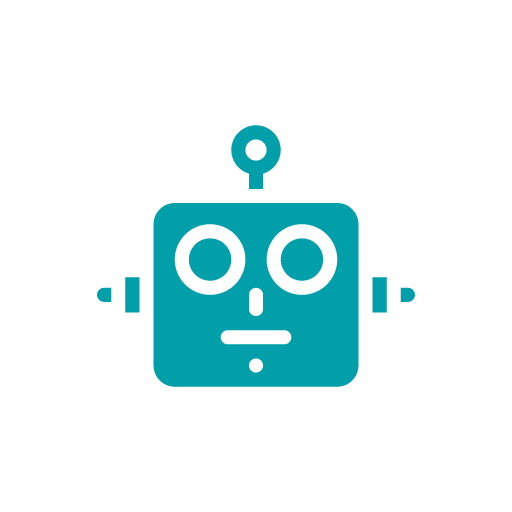 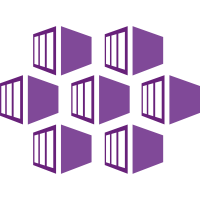 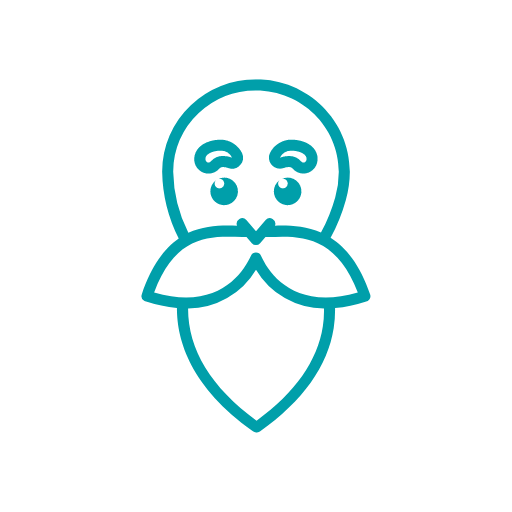 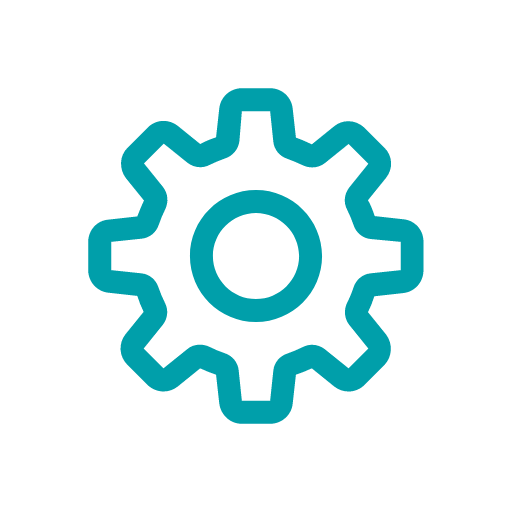 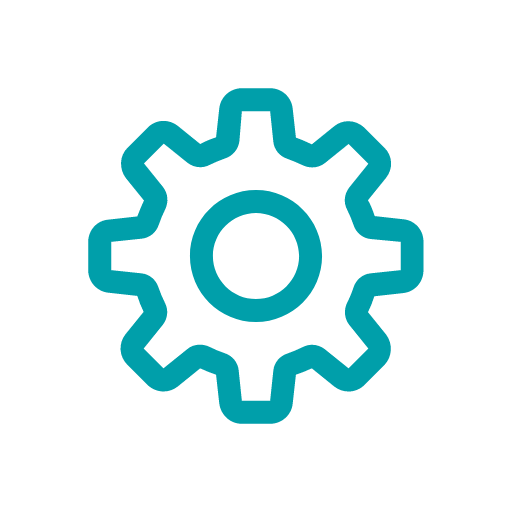 Azure App Configuration
[Speaker Notes: Brady – 13 mins]
Code: Configuring with Azure App Configuration
[Speaker Notes: Brady – 15 min

Show the way we wire up the config
Point out that IConfiguration is being used everywhere, as if it were appsettings files
Show the settings in the portal]
App Flow
Azure Kubernetes Cluster
Azure Service Bus
Web
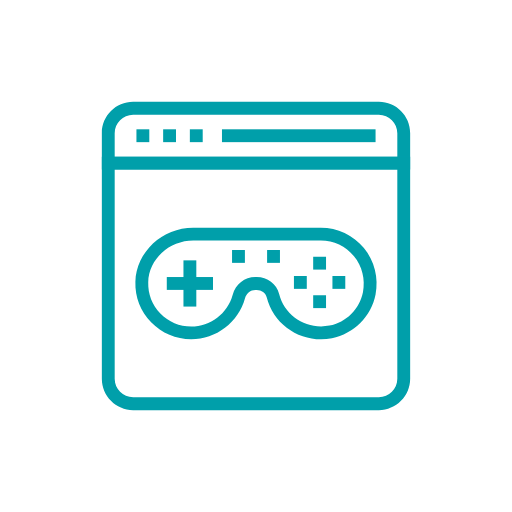 Workers
Web & Workers deployed to AKS
Configured from Azure App Config
Player requests a game
Player bot accepts game
Game Master sees match start
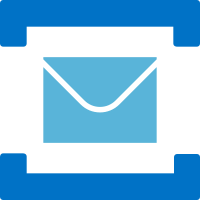 results
plays
matchmaking
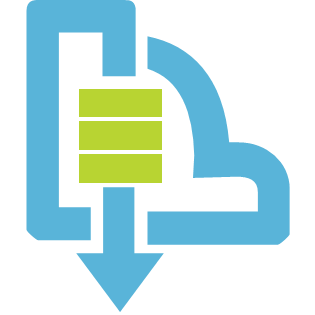 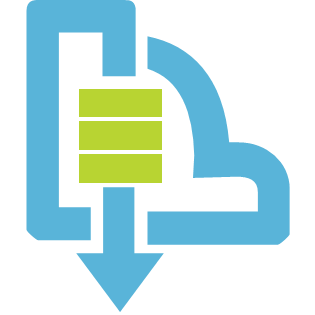 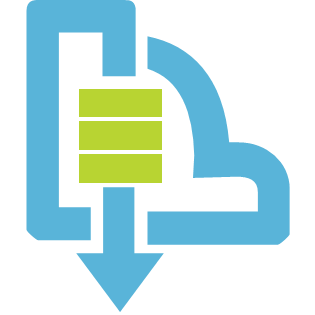 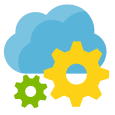 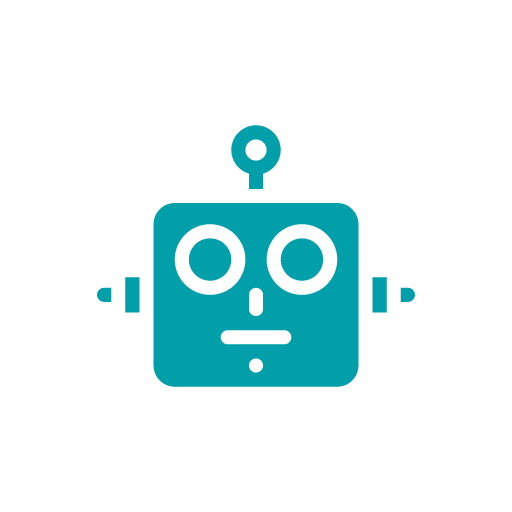 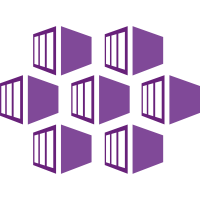 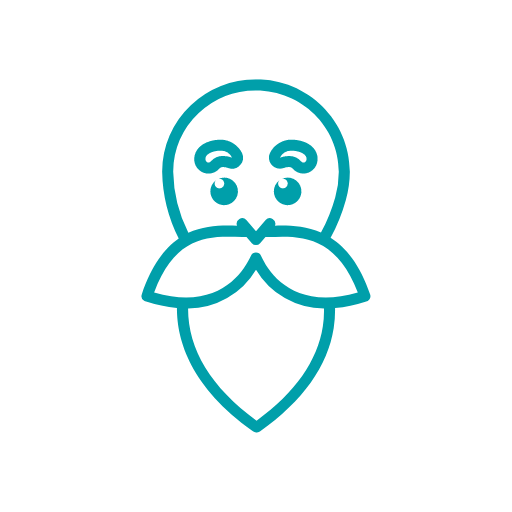 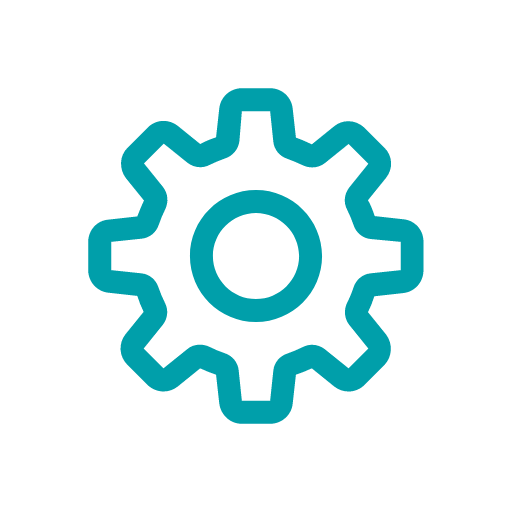 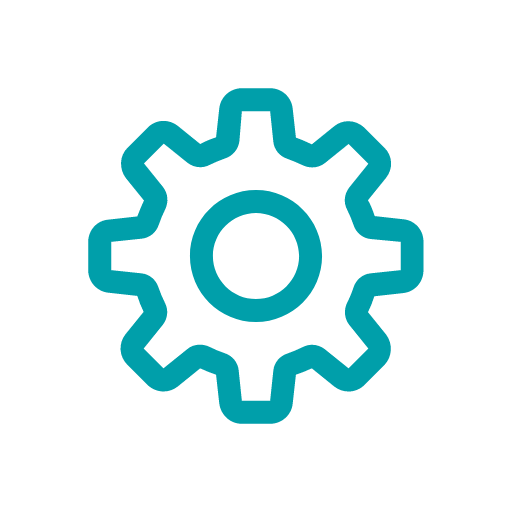 Azure App Configuration
[Speaker Notes: Glenn – 17 mins

Point out that the web posts a message to a topic
Point out how the other services have subscribed to, and respond to, the message]
Code: A look at messaging with Azure Service Bus Topics, Subscriptions, and Sessions
[Speaker Notes: Glenn – 20 mins

Show some of the messaging code

Don’t talk about our difficulties yet – later in the talk]
App Flow
Azure Kubernetes Cluster
Azure Service Bus
Web
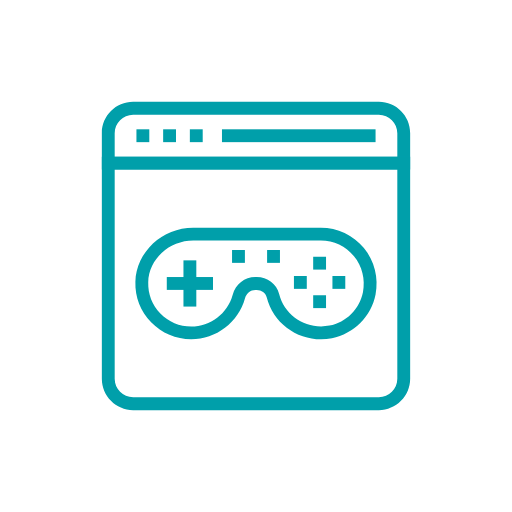 Workers
Web & Workers deployed to AKS
Configured from Azure App Config
Player requests a game
Player bot accepts game
Game Master sees match start
Game Master records match start
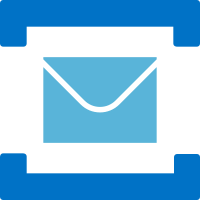 results
plays
matchmaking
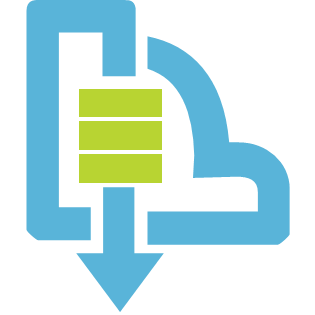 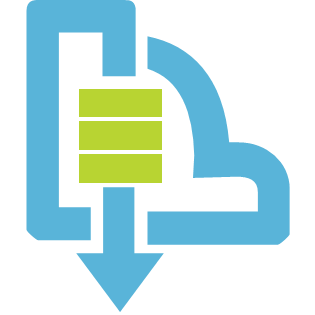 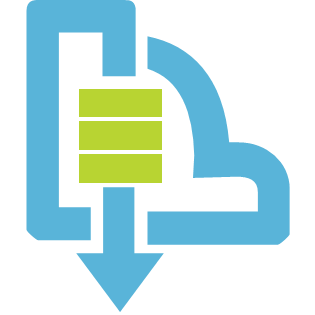 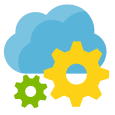 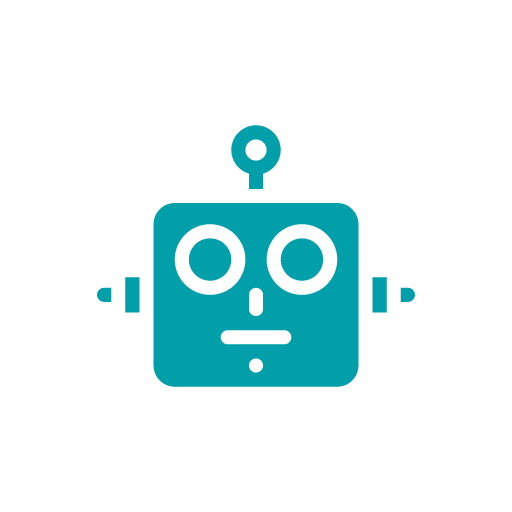 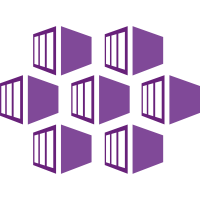 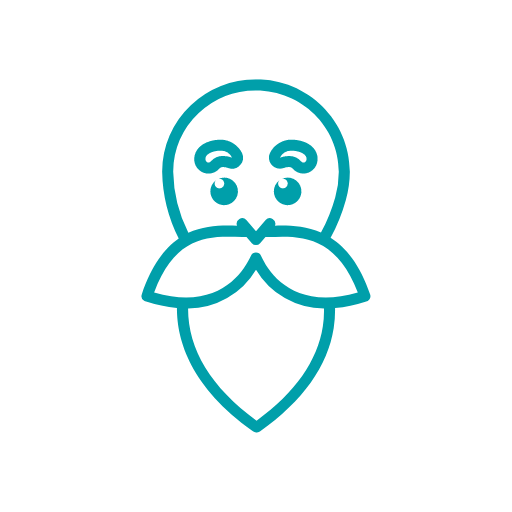 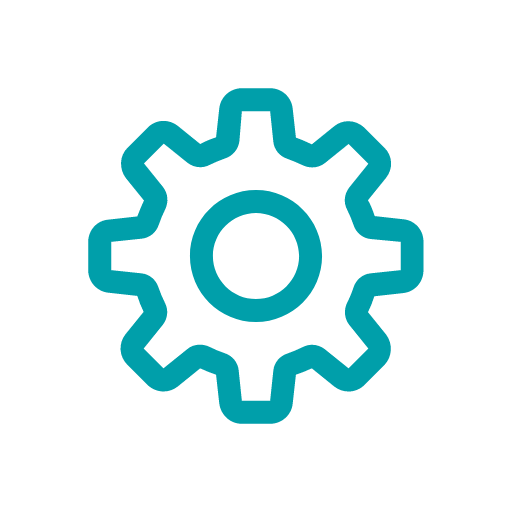 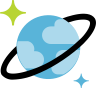 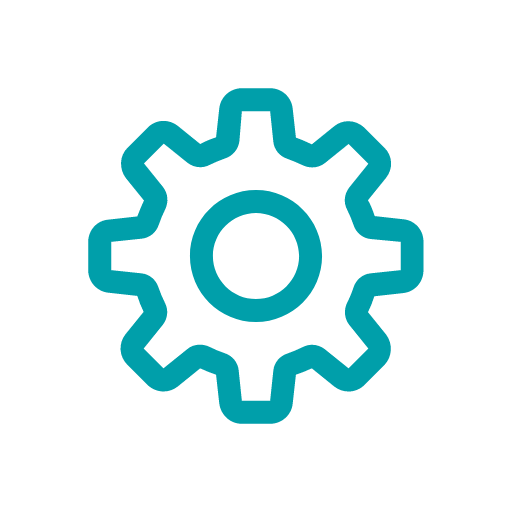 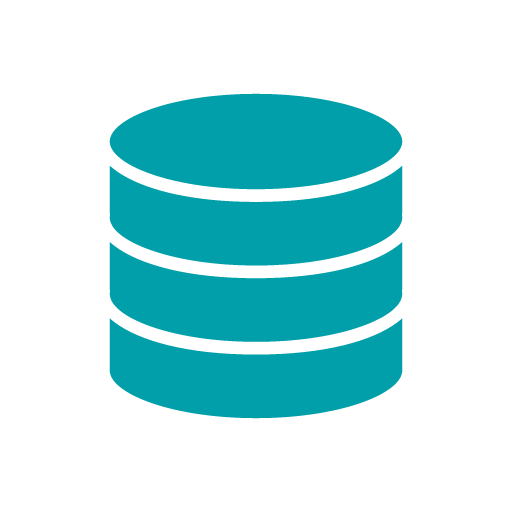 Azure App Configuration
Azure Cosmos DB
[Speaker Notes: Brady – 21 mins]
Code: Saving data with Cosmos DB
[Speaker Notes: Brady – 25 mins

Show the data-access classes in GameMaster]
App Flow
Azure Kubernetes Cluster
Azure Service Bus
Web
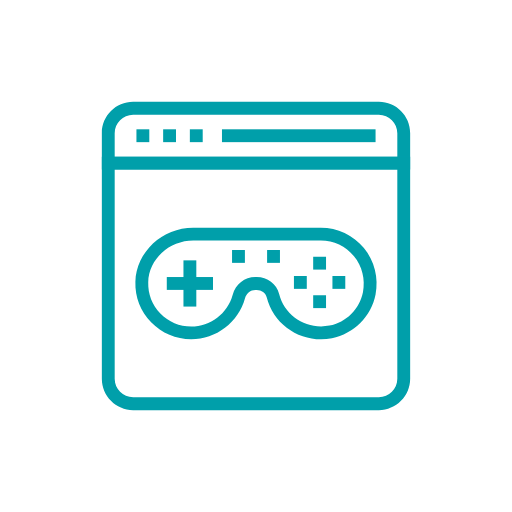 Workers
Web & Workers deployed to AKS
Configured from Azure App Config
Player requests a game
Player bot accepts game
Game Master sees match start
Game Master records match
Player makes a play 
Bot makes a play
Game Master sees the move
Game Master saves the move
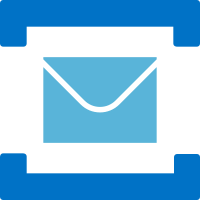 results
plays
matchmaking
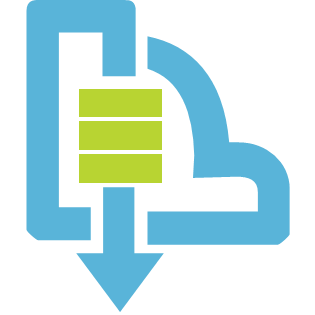 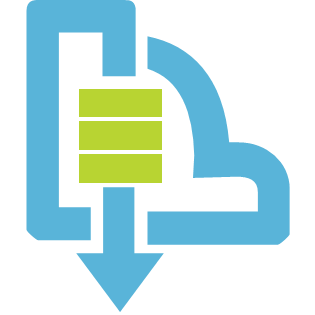 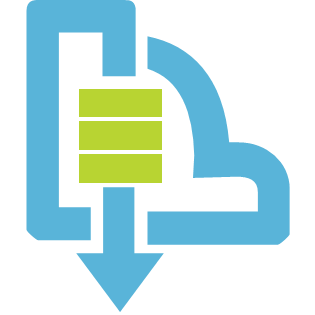 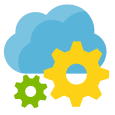 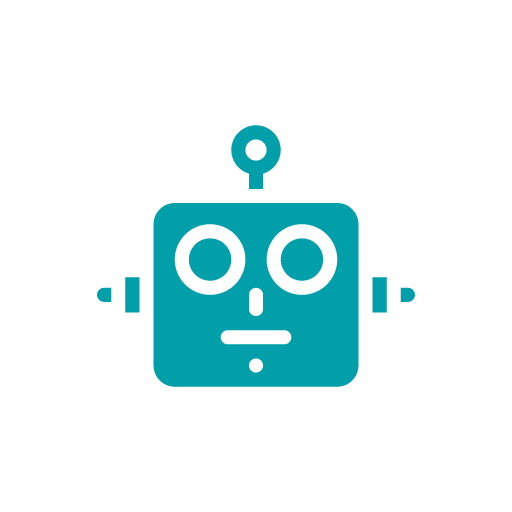 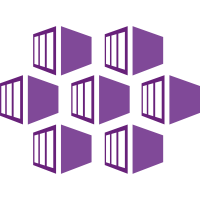 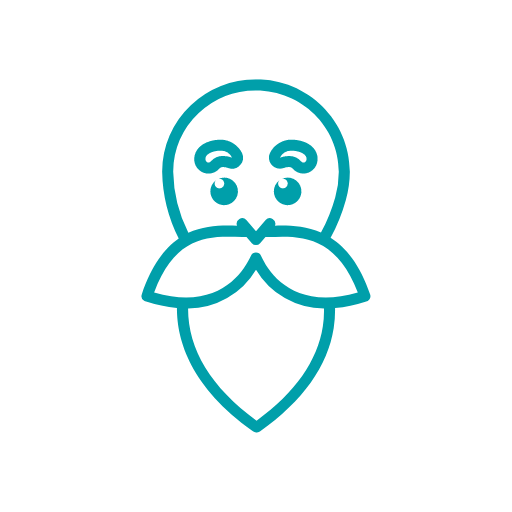 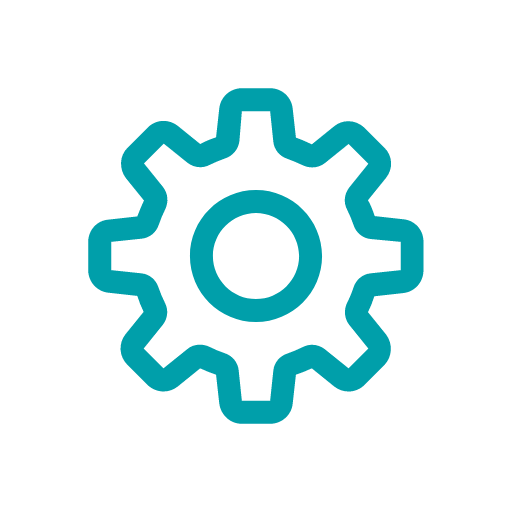 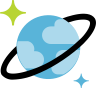 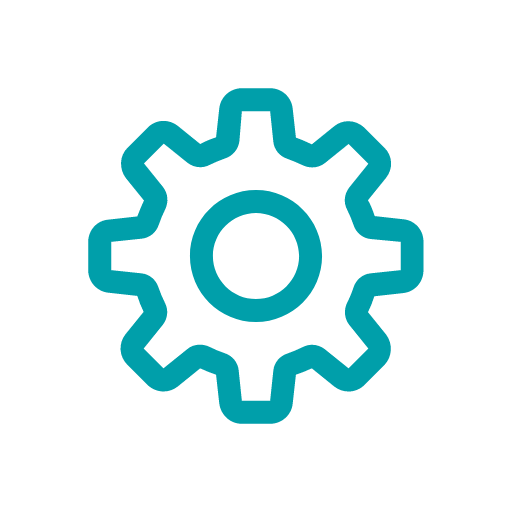 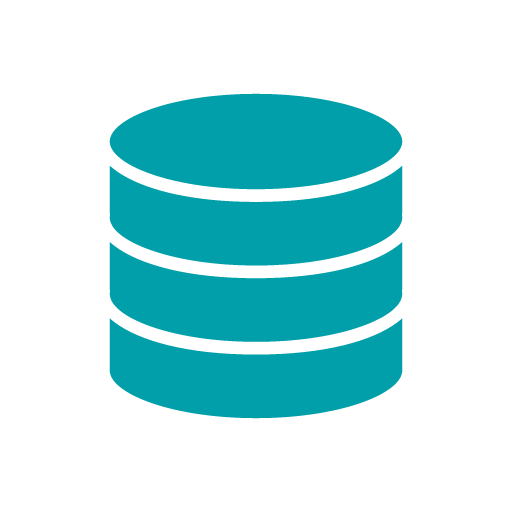 Azure App Configuration
Azure Cosmos DB
[Speaker Notes: Glenn – next three slides end at 30 mins]
App Flow
Azure Kubernetes Cluster
Azure Service Bus
Web
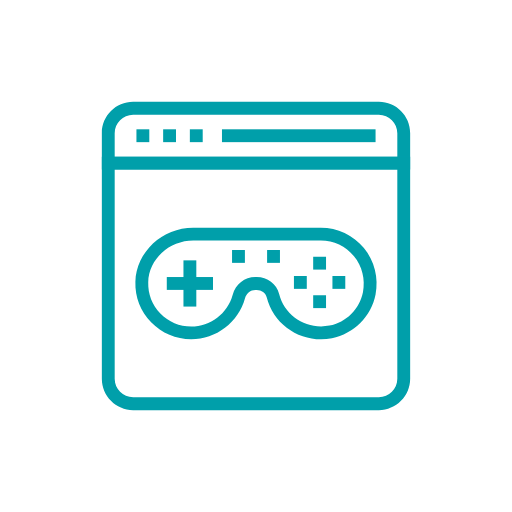 Workers
Web & Workers deployed to AKS
Configured from Azure App Config
Player requests a game
Player bot accepts game
Game Master sees match start
Game Master records match
Player makes a play 
Bot makes a play
Game master sees the move
Game Master saves the move
Game Master posts game results message
Player gets score
Bot gets result
Game Master saves the result
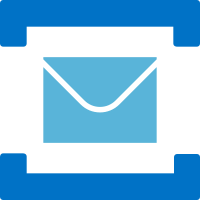 results
plays
matchmaking
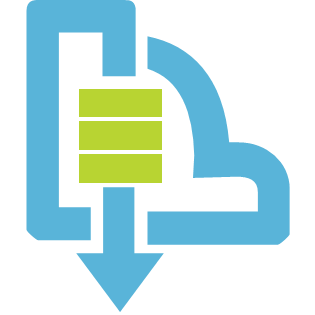 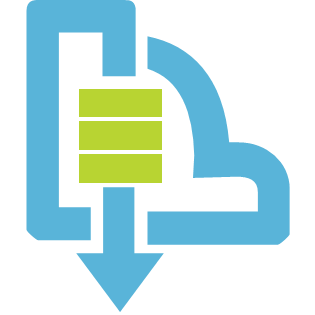 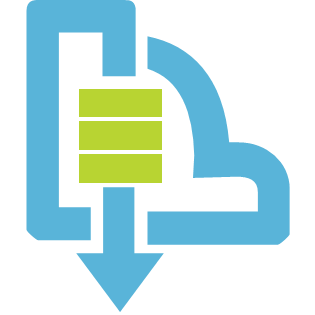 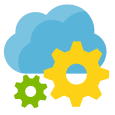 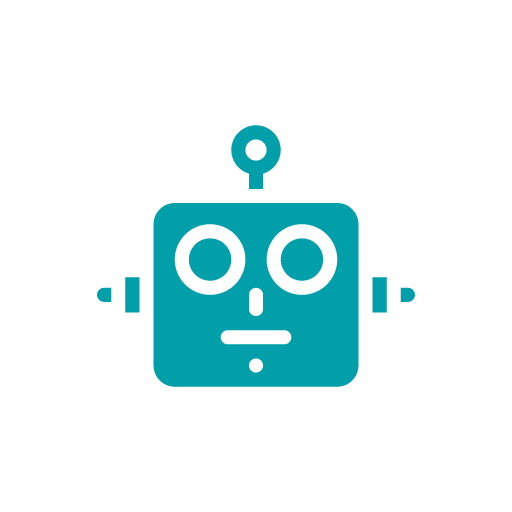 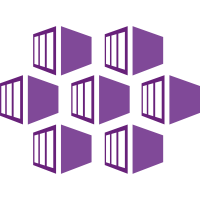 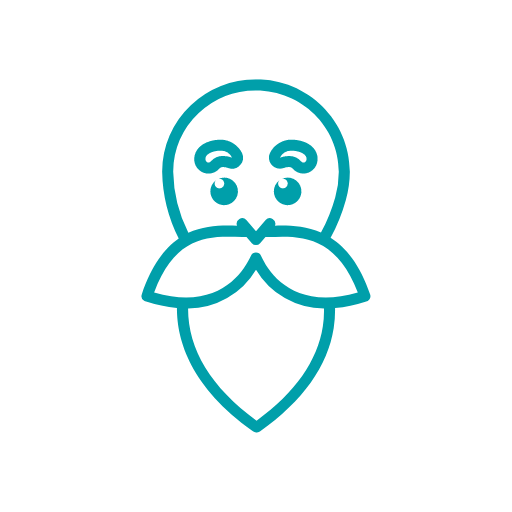 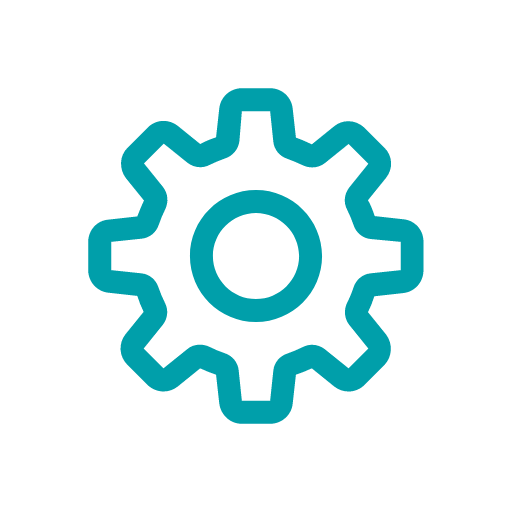 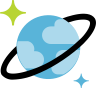 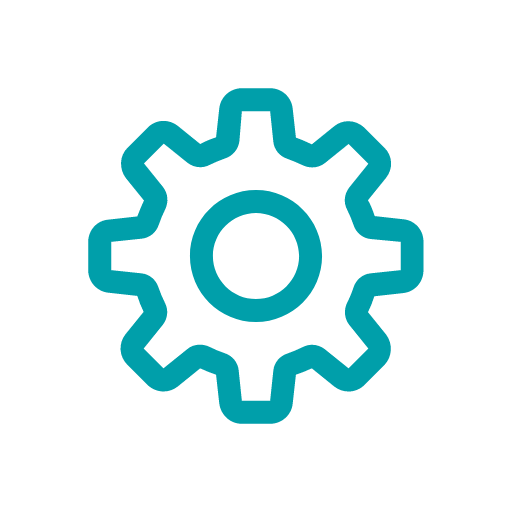 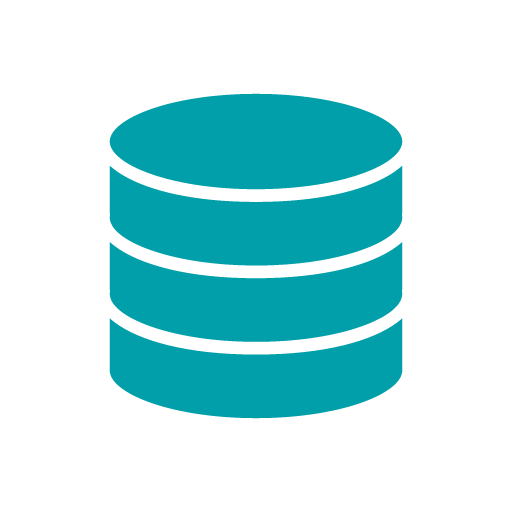 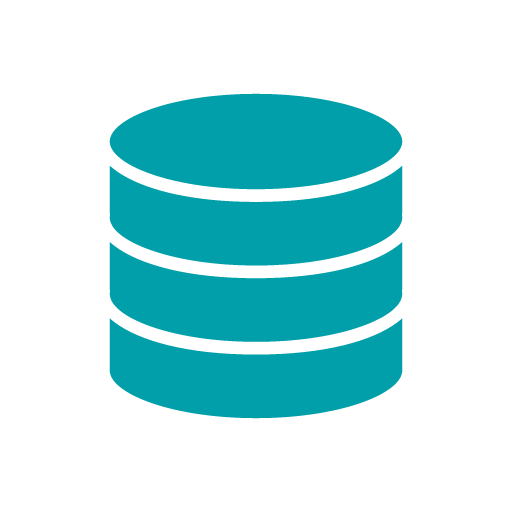 Azure App Configuration
Azure Cosmos DB
[Speaker Notes: Glenn – next two slides end at 30 mins]
App Flow
Azure Kubernetes Cluster
Azure Service Bus
Web
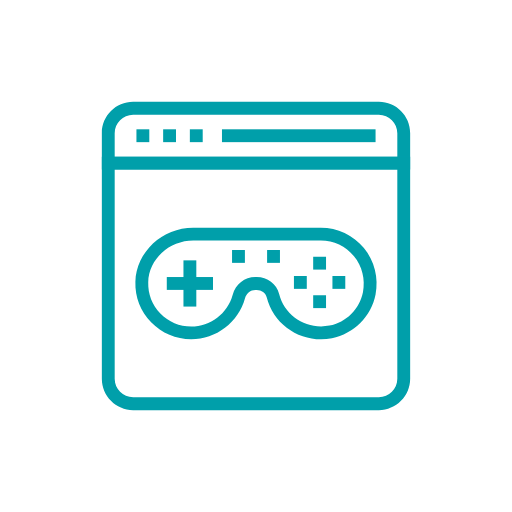 Workers
Web & Workers deployed to AKS
Configured from Azure App Config
Player requests a game
Player bot accepts game
Game Master sees match start
Game Master records match
Player makes a play 
Bot makes a play
Game master sees the move
Game Master saves the move 
Game Master posts game results message
Player gets score
Bot gets result
Game Master saves the result
UI Updated via gRPC API
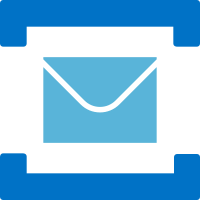 results
plays
matchmaking
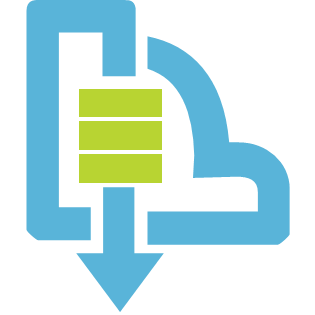 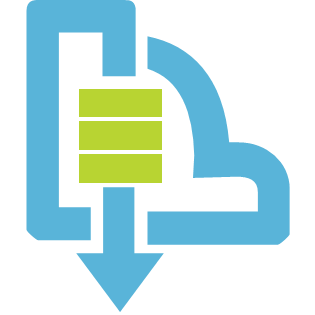 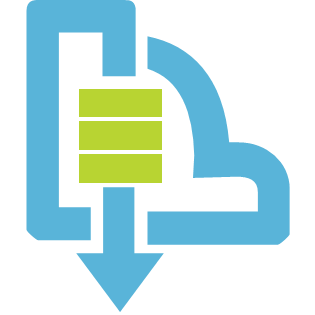 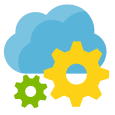 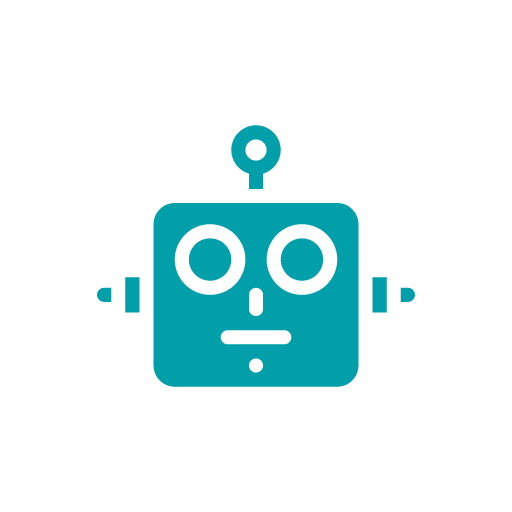 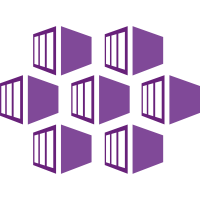 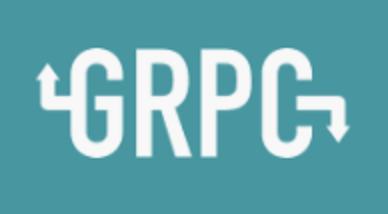 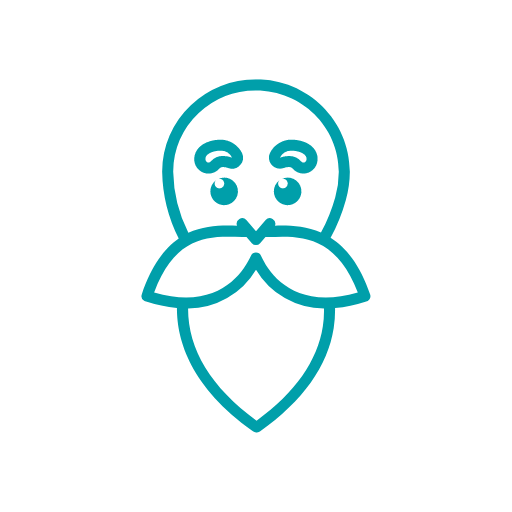 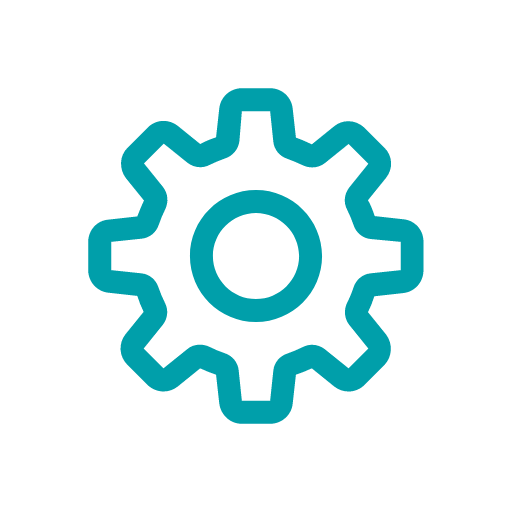 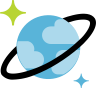 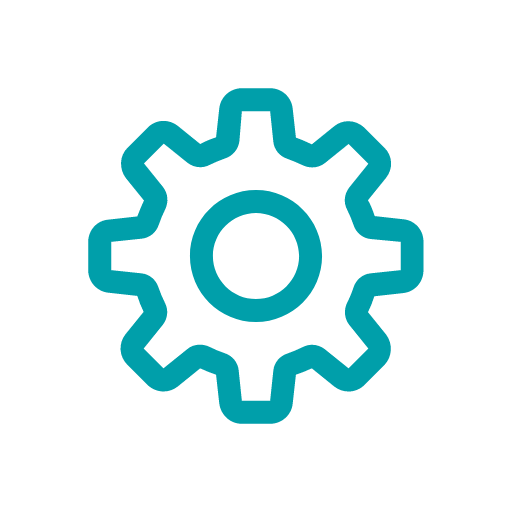 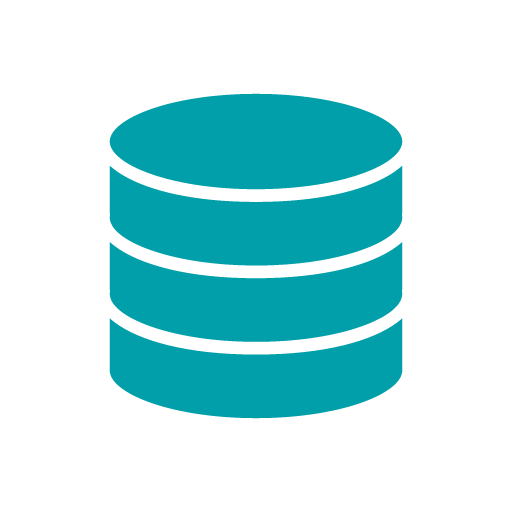 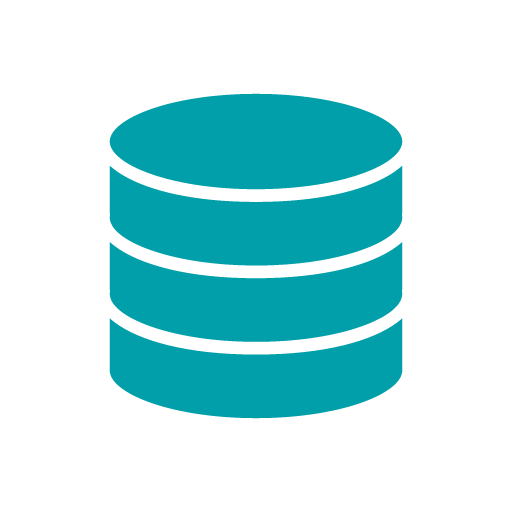 Azure App Configuration
Azure Cosmos DB
[Speaker Notes: Glenn – 30 mins]
Code: the gRPC game and leaderboard APIs
[Speaker Notes: Brady – 40 mins

Show the .csproj files and how one’s server and one’s client
Show the proto files and how they’re the same]
Dev Publish Flow
Azure Kubernetes Cluster
Create the AKS cluster
Package code into Docker images
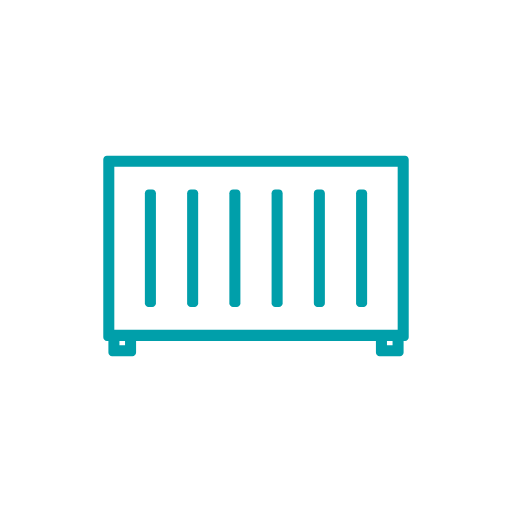 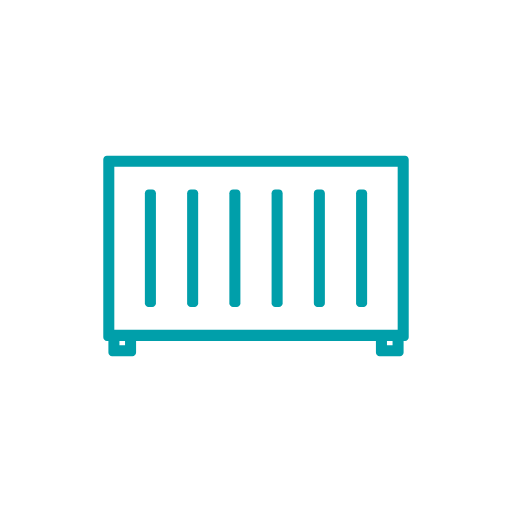 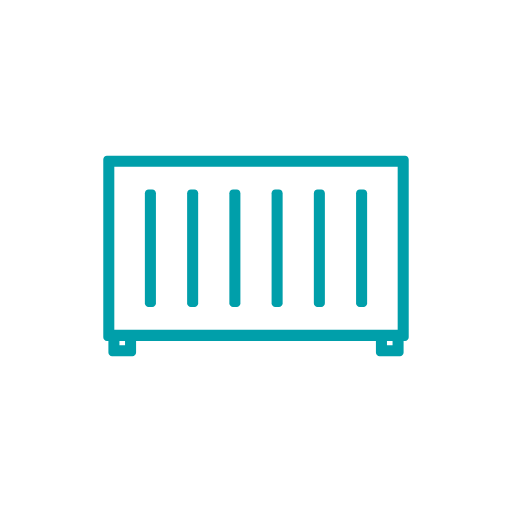 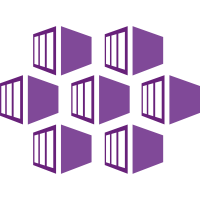 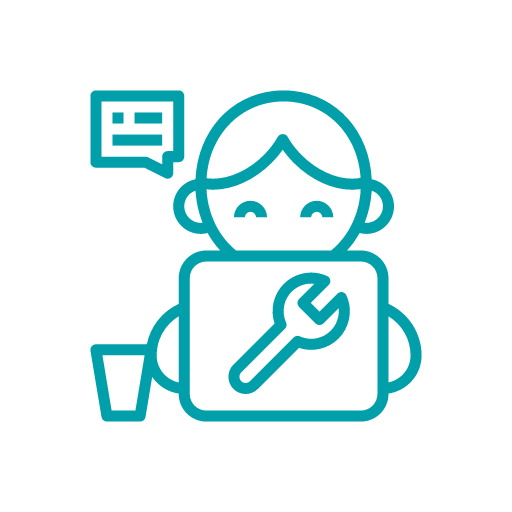 [Speaker Notes: Brady – end segment at 45 mins]
Dev Publish Flow
Azure Kubernetes Cluster
Create the AKS cluster
Package code into Docker images
Publish images to an image repository
Container Registry
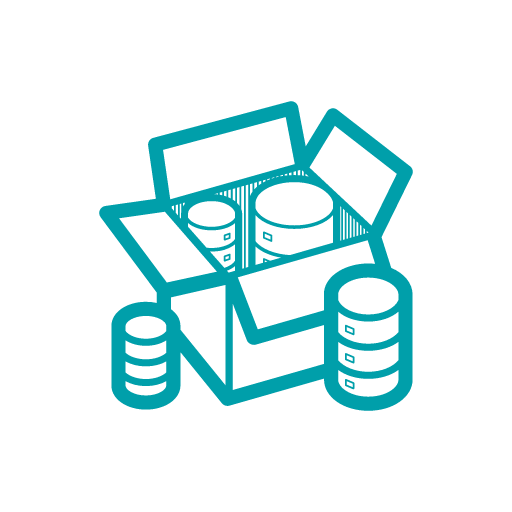 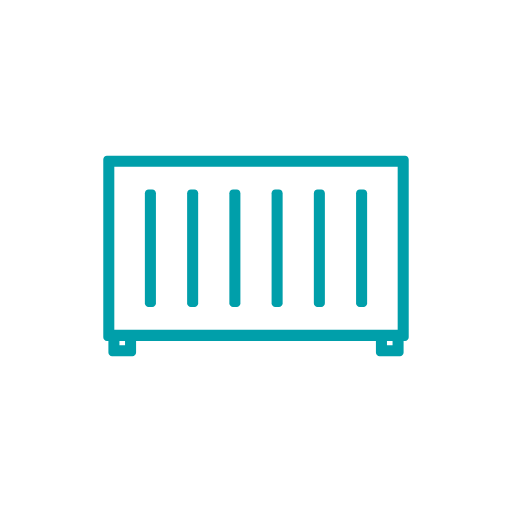 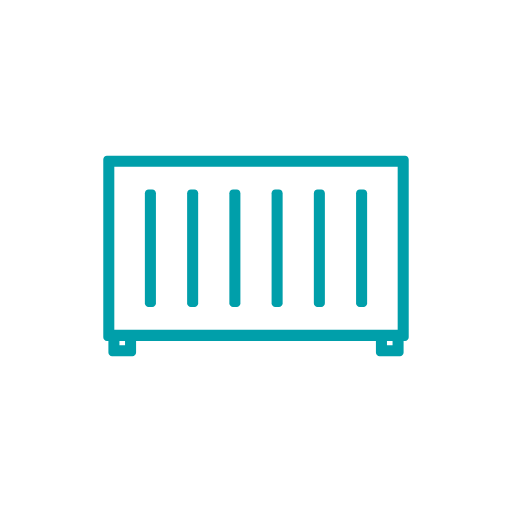 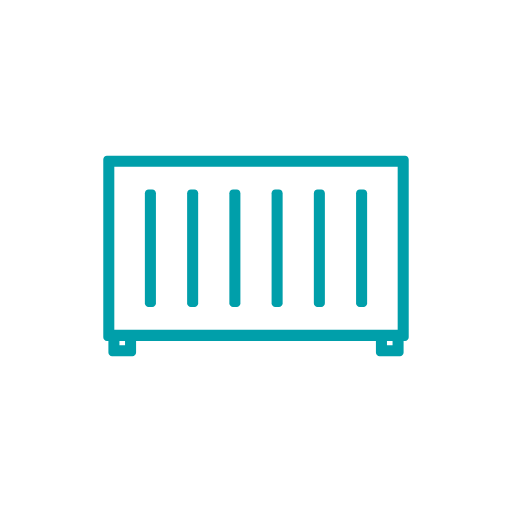 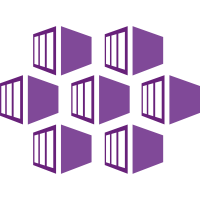 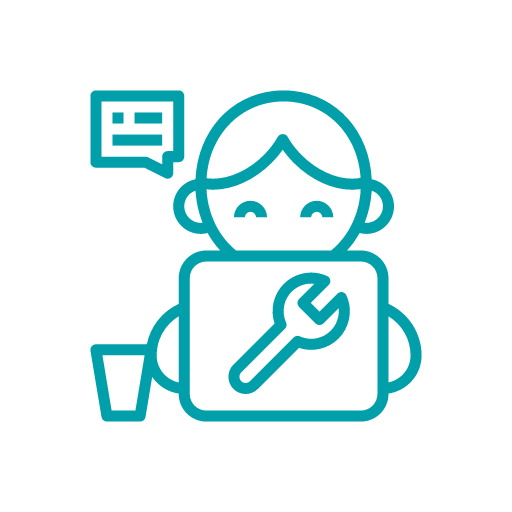 [Speaker Notes: Brady – end segment at 45 mins]
Dev Publish Flow
Azure Kubernetes Cluster
Create the AKS cluster
Package code into Docker images
Publish images to an image repository
Author Helm deployment templates
Container Registry
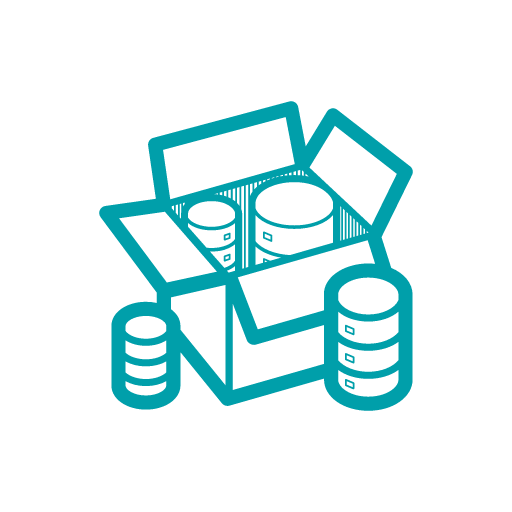 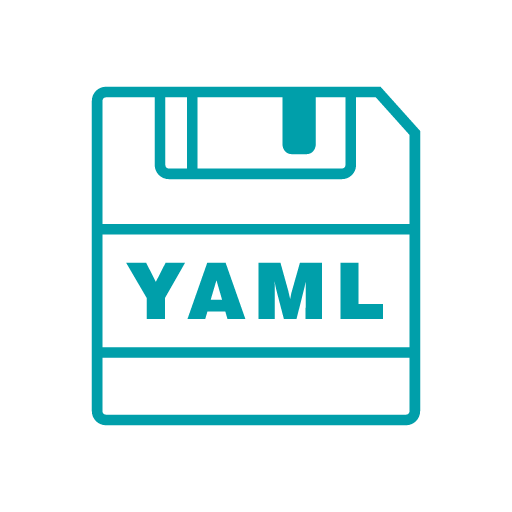 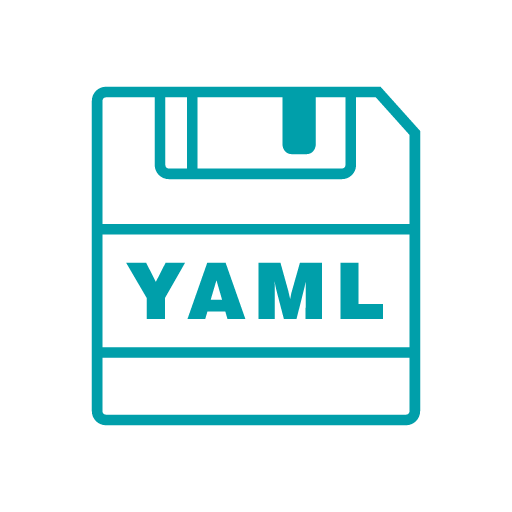 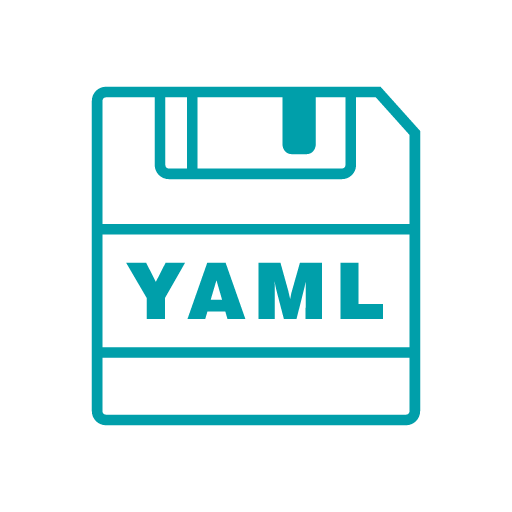 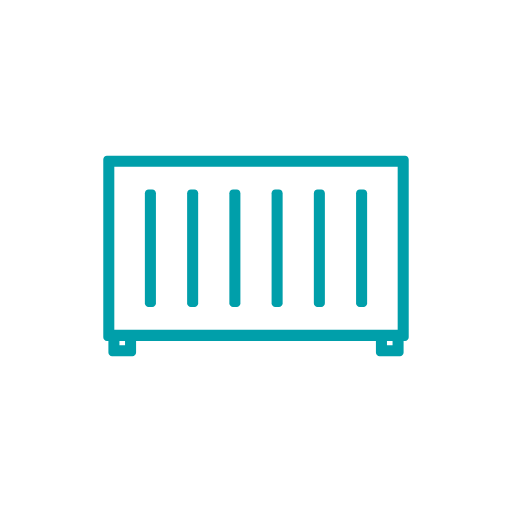 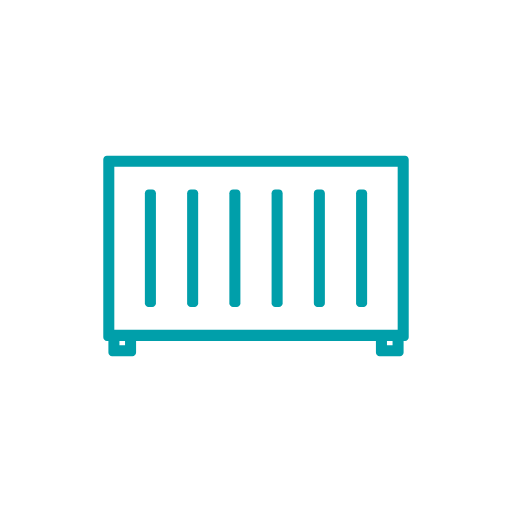 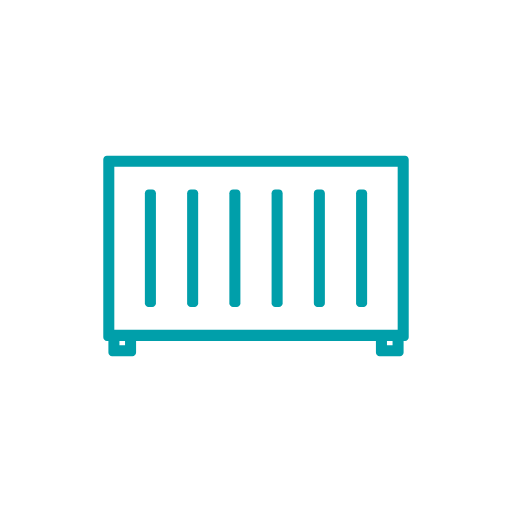 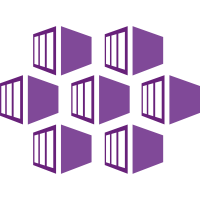 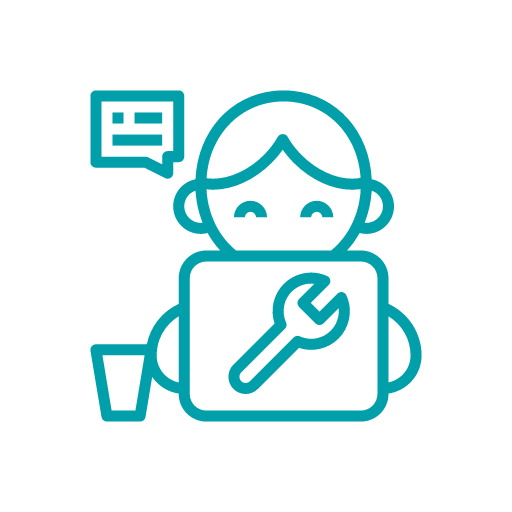 [Speaker Notes: Brady – end segment at 45 mins]
Dev Publish Flow
Azure Kubernetes Cluster
Web
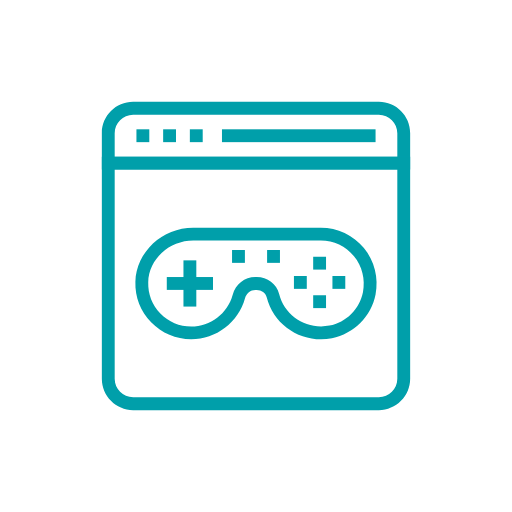 Workers
Create the AKS cluster
Package code into Docker images
Publish images to an image repository
Author Helm deployment templates
Apply the Helm templates to the cluster
Container Registry
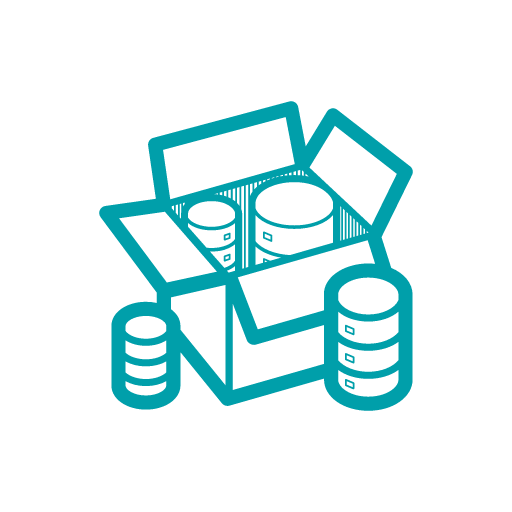 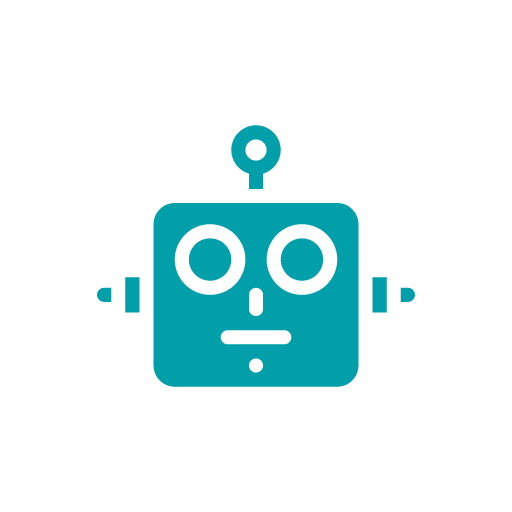 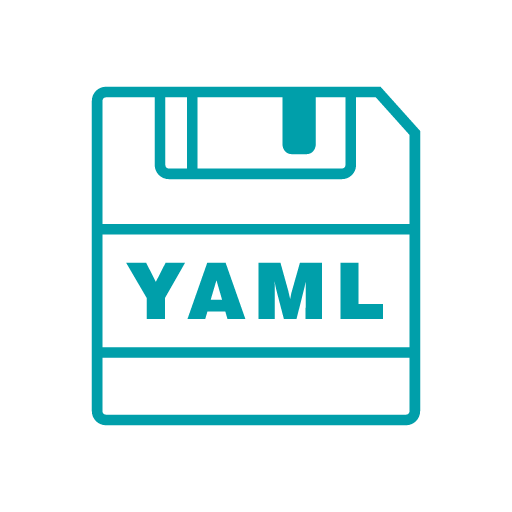 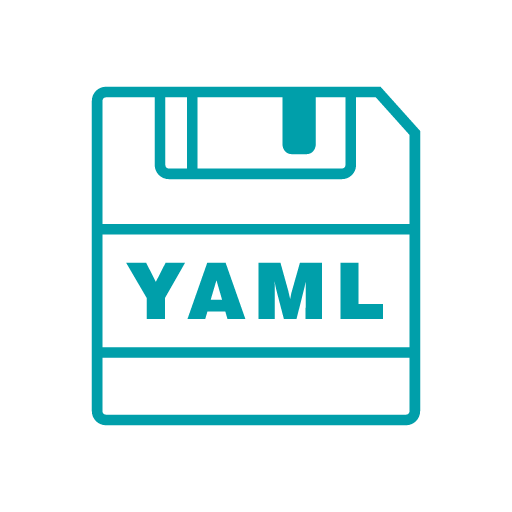 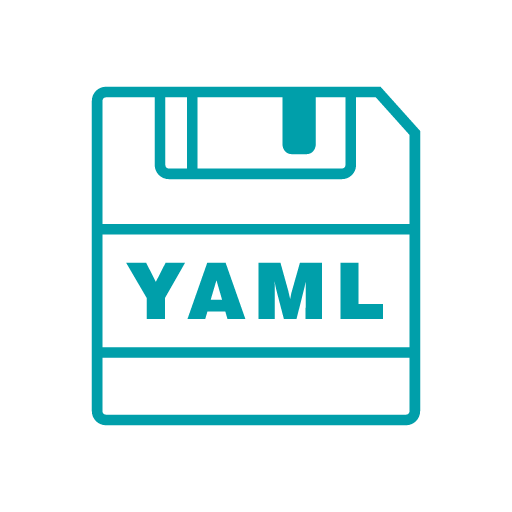 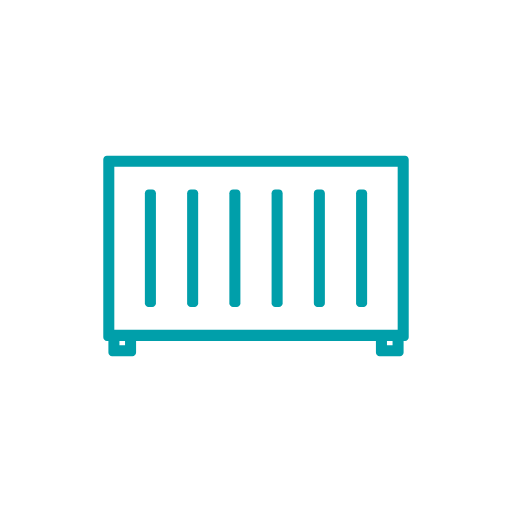 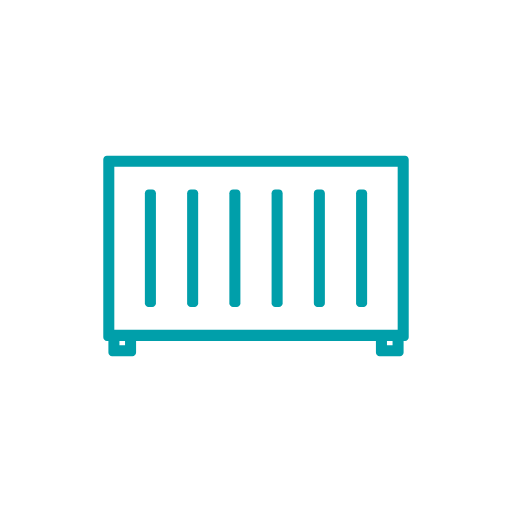 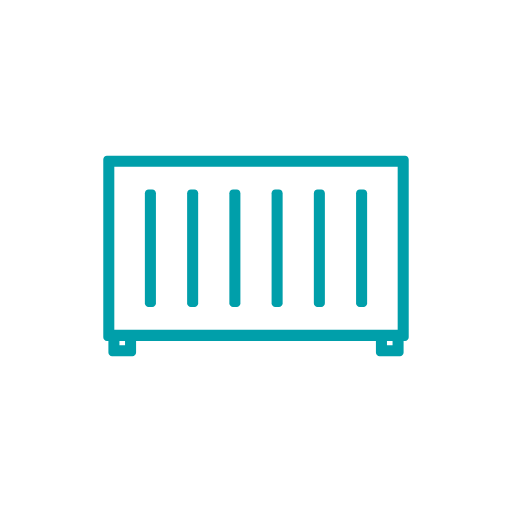 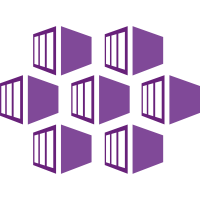 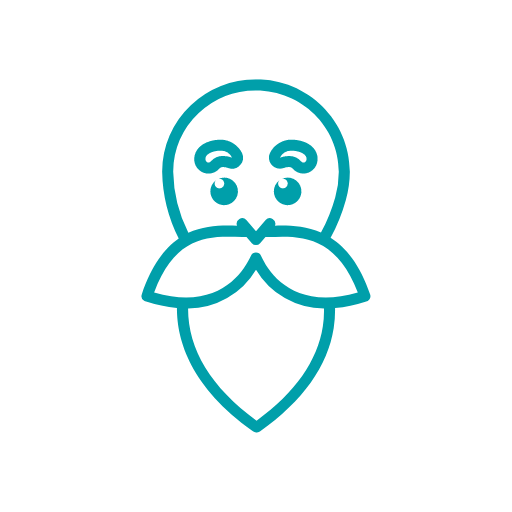 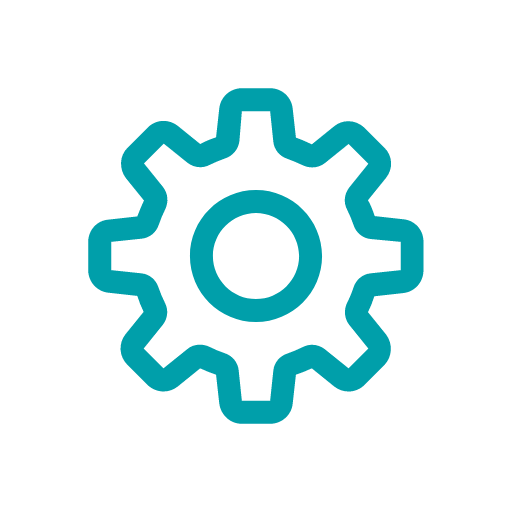 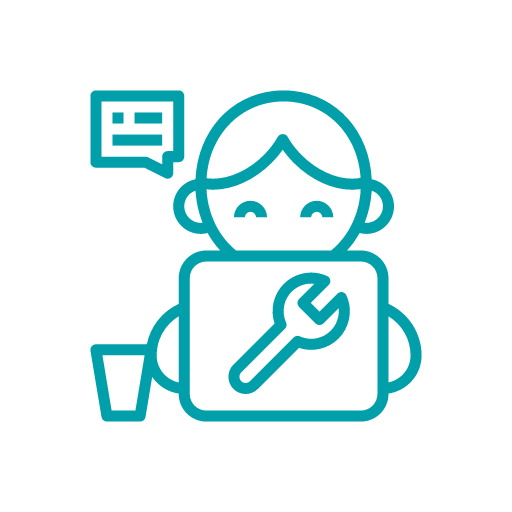 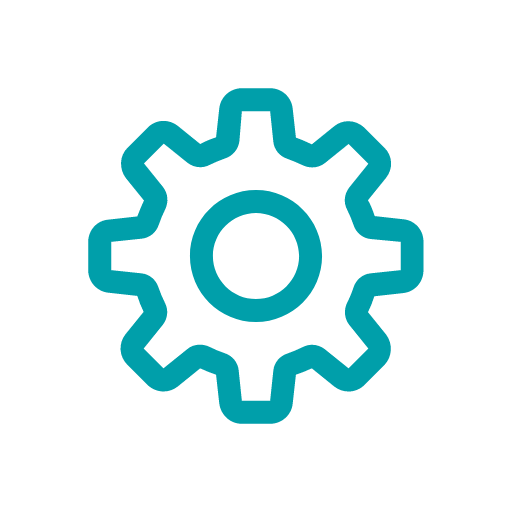 [Speaker Notes: Brady – end segment at 45 mins]
Code: Deploying with Helm and VS/VS Code
[Speaker Notes: Brady – 50 mins

Show the VS Code tools
Talk about Dev Spaces and how it enables collaborative development]
Resources
.NET Microserviceshttps://dotnet.microsoft.com/apps/aspnet/microservices
Using Workers as Windows Serviceshttps://devblogs.microsoft.com/aspnet/net-core-workers-as-windows-services/
Using Workers with ACIhttps://devblogs.microsoft.com/aspnet/dotnet-core-workers-in-azure-container-instances/
Kubernetes Tools for Visual Studiohttps://aka.ms/kubernetes-for-vs 
Kubernetes Tools for Visual Studio Code https://code.visualstudio.com/docs/azure/kubernetes
Azure App Configuration http://aka.ms/appconfig 
Health Checkshttps://aka.ms/dotnetcore-healthchecks
[Speaker Notes: Glenn – 60 mins

Wrap up, talk about how we’ll be open-sourcing it post-conference]
Please use EventsXD to fill out a session evaluation.
Thank you!